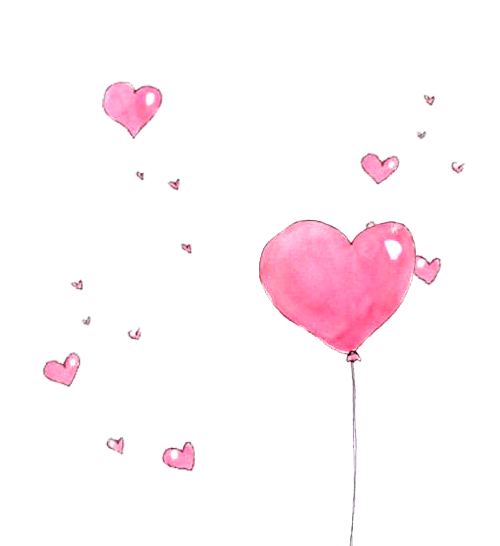 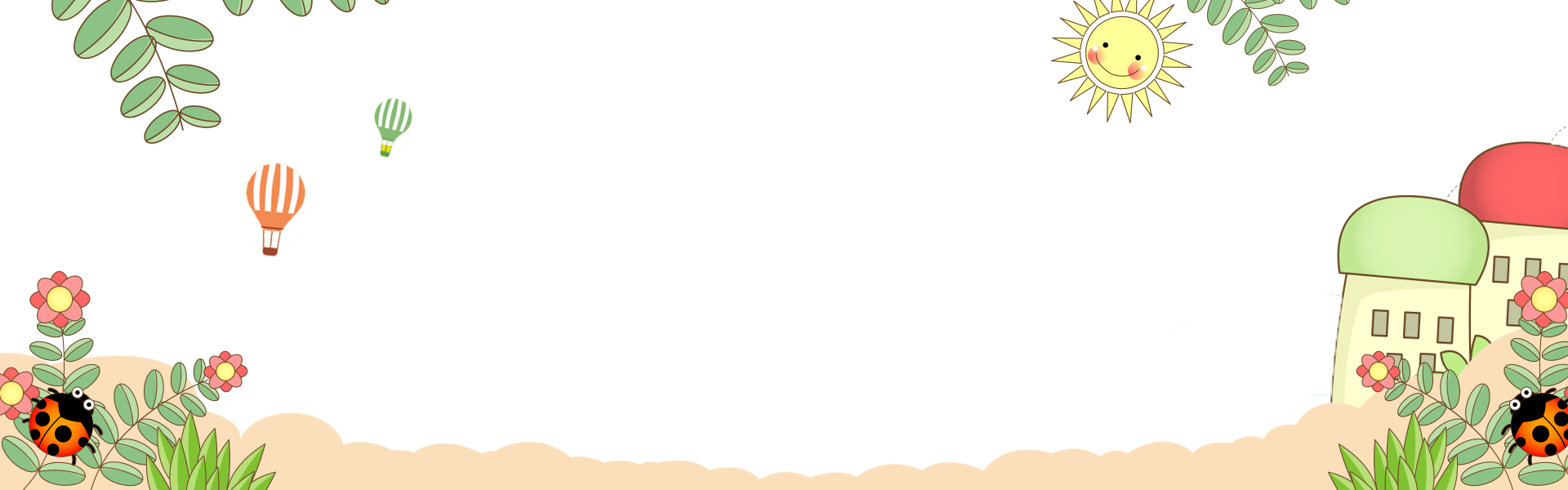 UBND QUẬN LONG BIÊN
TRƯỜNG TIỂU HỌC ÁI MỘ B
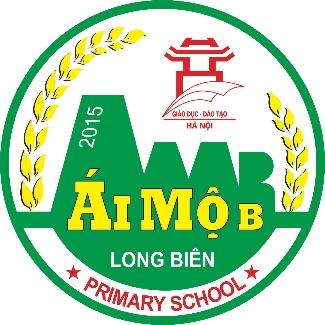 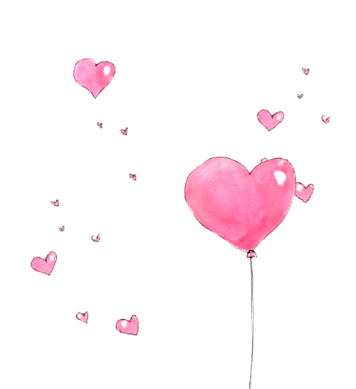 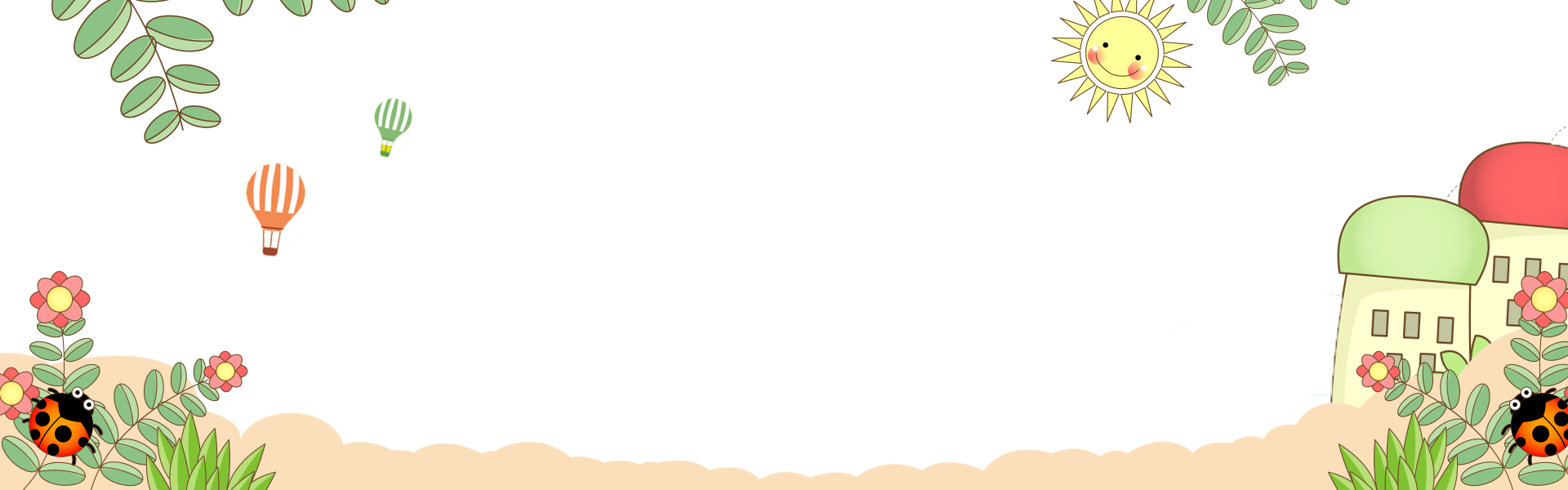 Toán 5
Ôn tập và bổ sung về 
giải toán (tiếp theo)
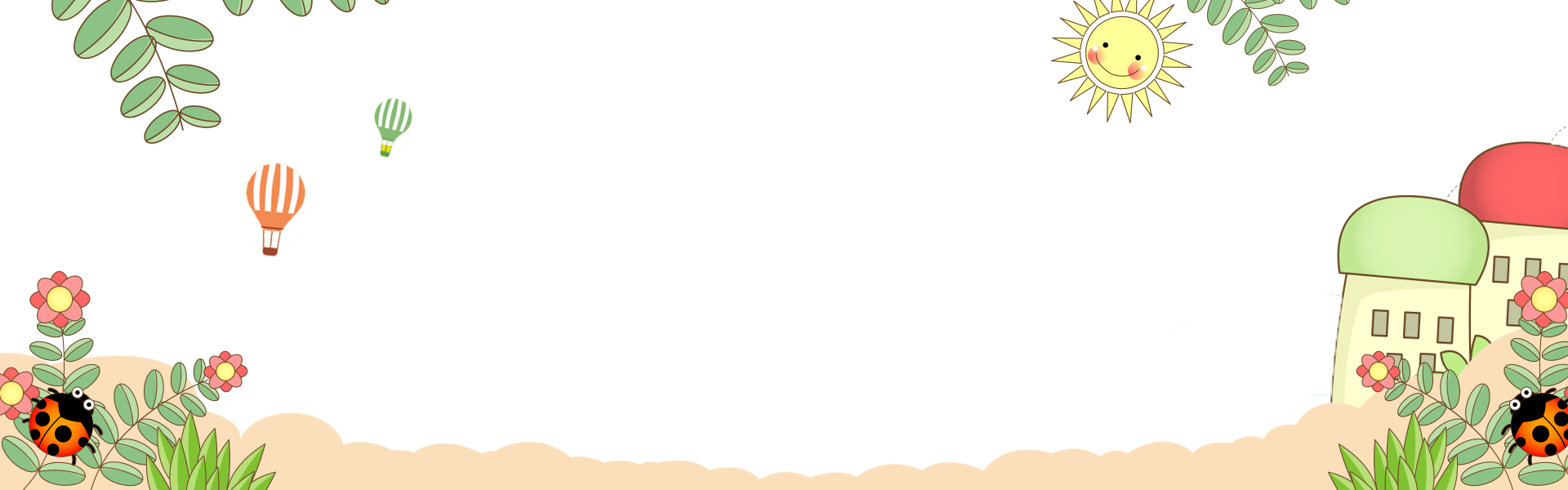 Tóm tắt:
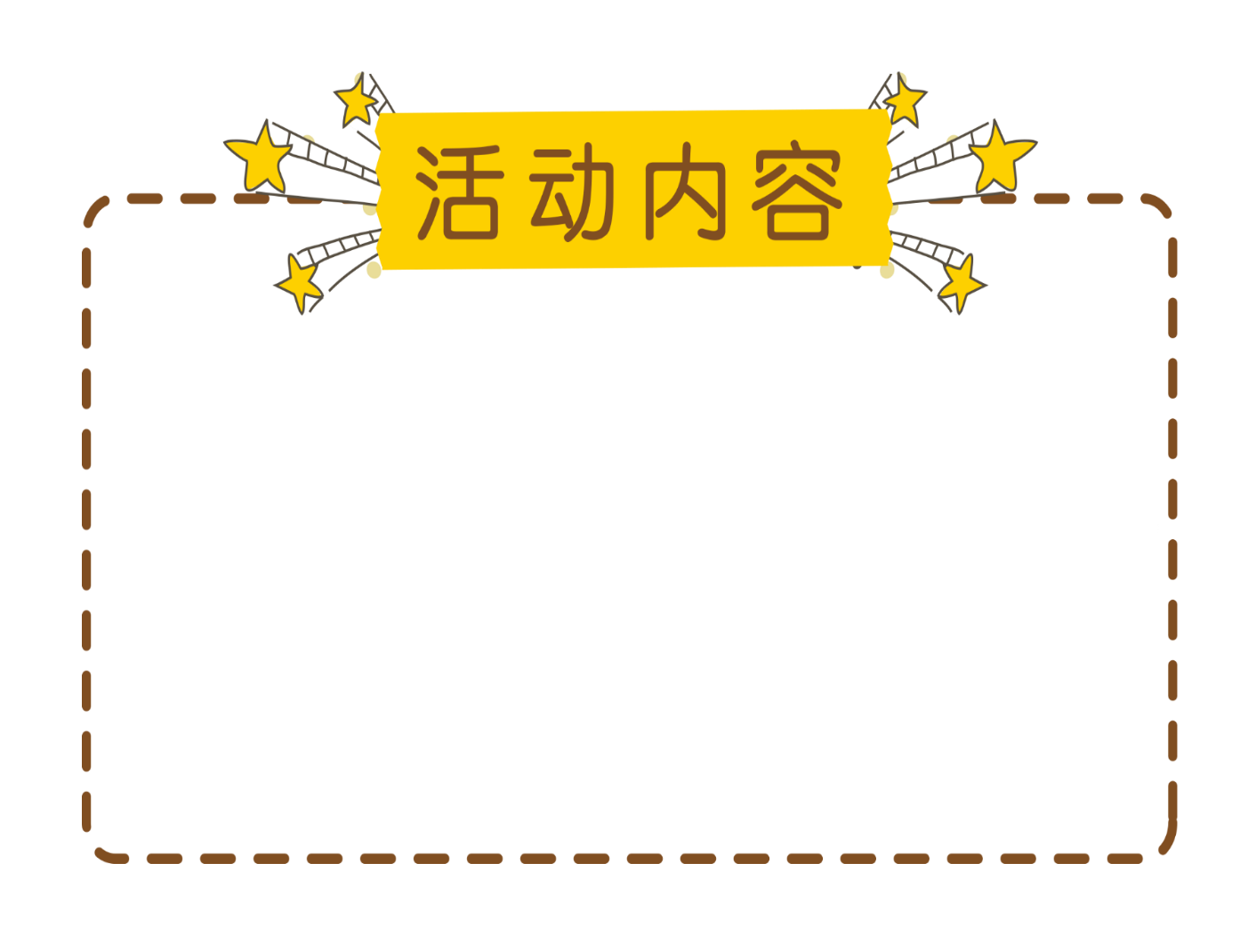 Bài cũ
3 giờ: 120 km
5 giờ: …   km
Một ô tô đi trong 3 giờ được 120 km. Cứ đi như thế, hỏi trong 5 giờ ô tô đó đi được bao nhiêu ki-lô-mét?
Bài giải
Số ki-lô-mét ô tô đi được trong mỗi giờ là:
120 : 3 = 40 (km)
Số ki-lô-mét ô tô đi được trong 5 giờ là:
40 x 5 = 200 (km)
Đáp số: 200 km
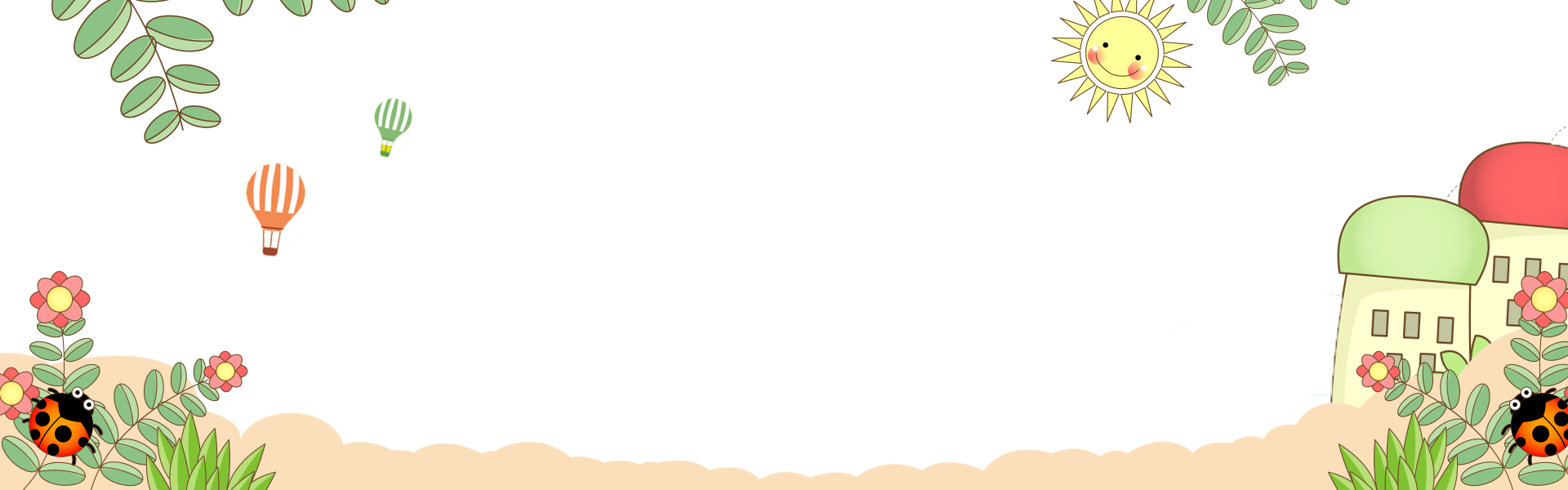 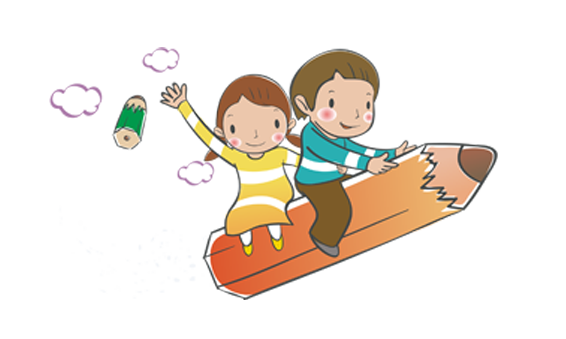 a) Ví dụ: Có 100kg gạo được chia đều vào các bao
Bảng dưới đây cho biết số bao gạo có được khi chia hết số gạo đó vào các bao, mỗi bao đựng 5kg, 10kg, 20kg:
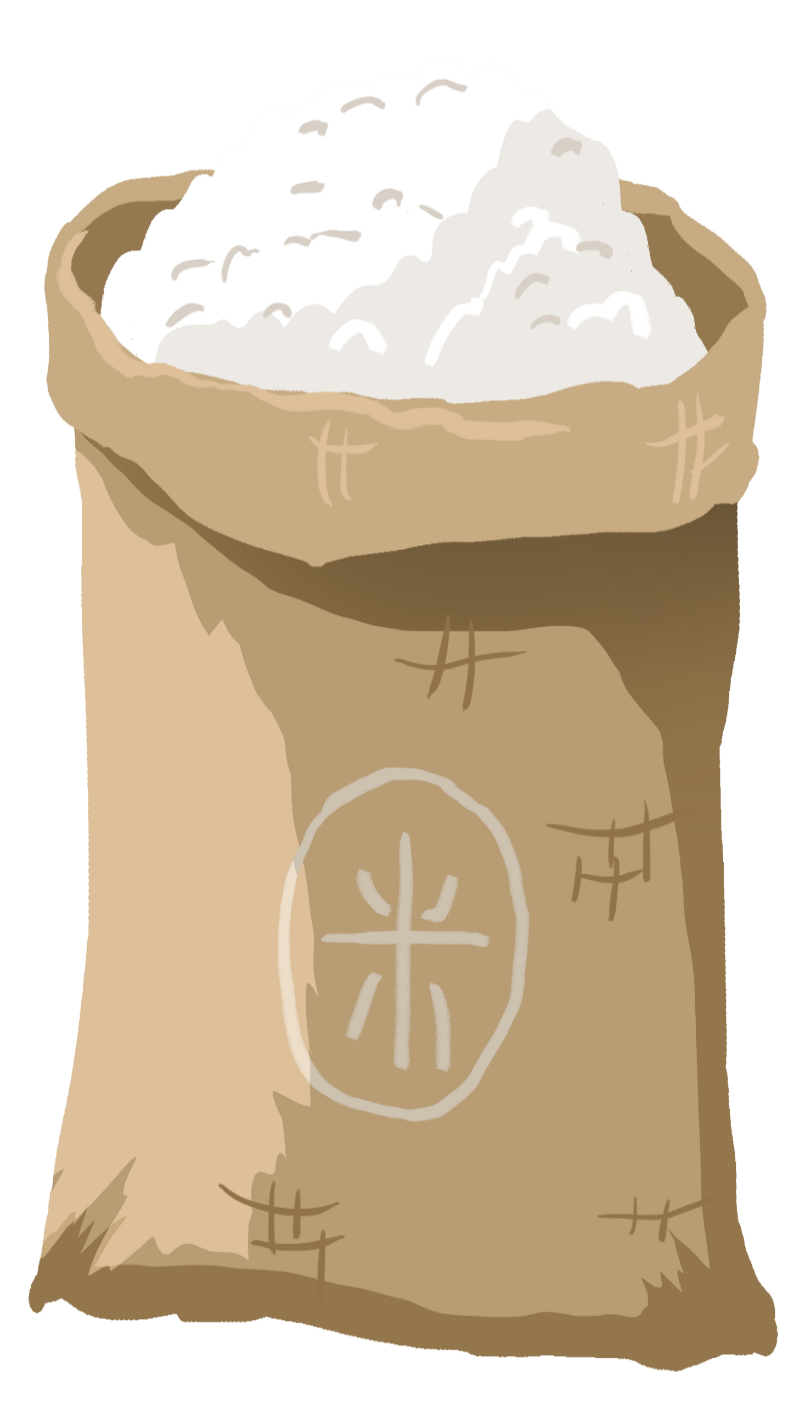 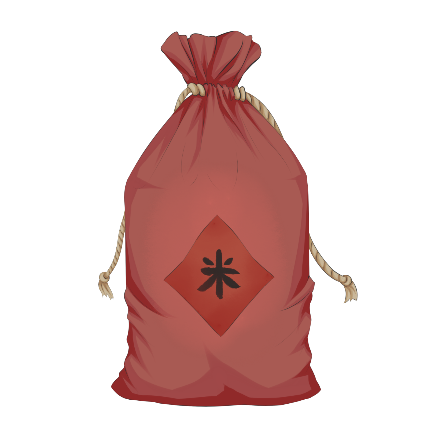 5kg
10kg
20kg
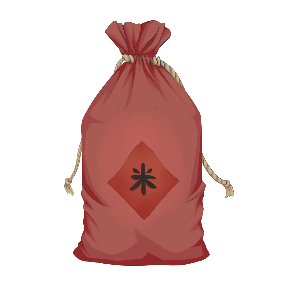 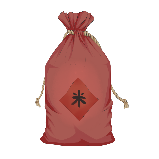 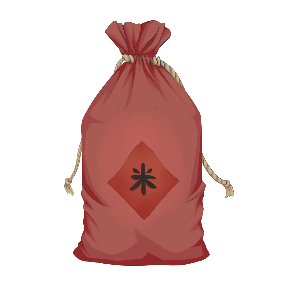 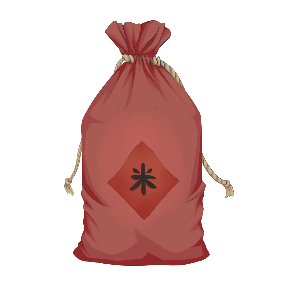 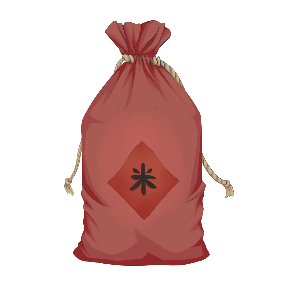 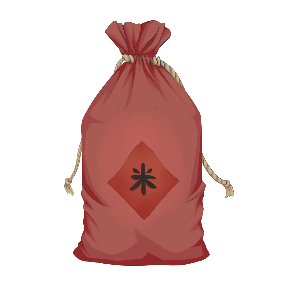 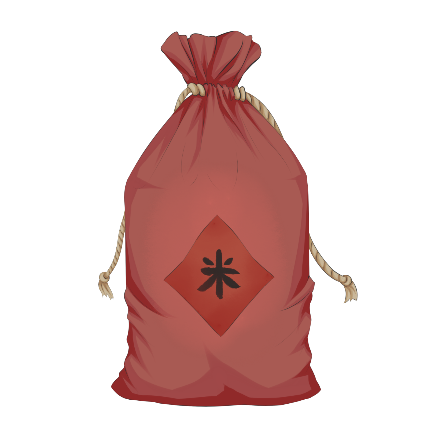 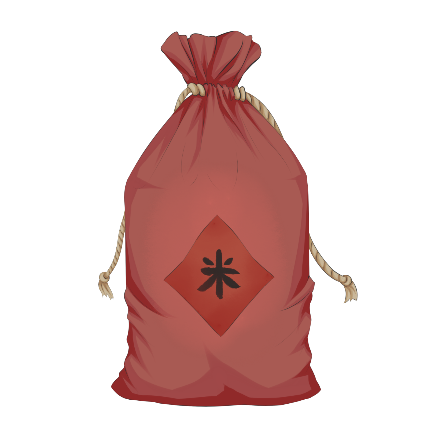 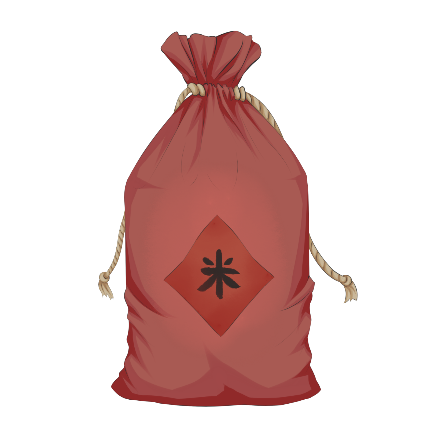 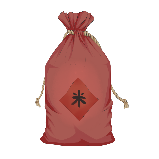 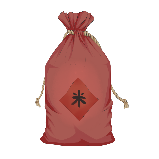 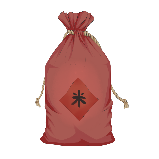 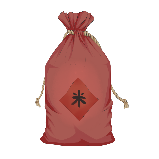 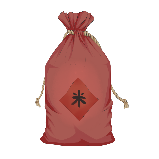 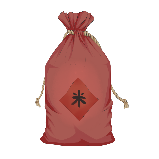 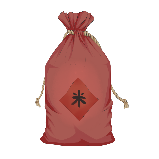 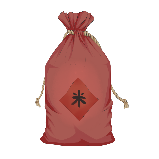 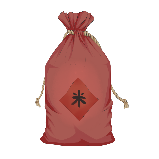 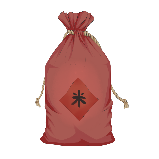 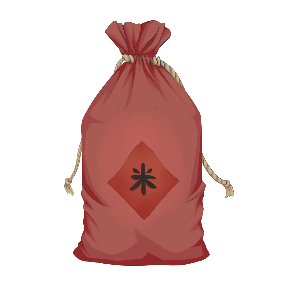 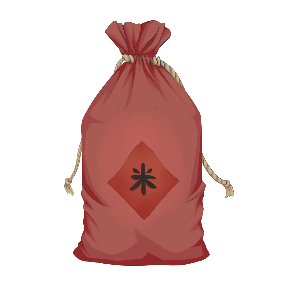 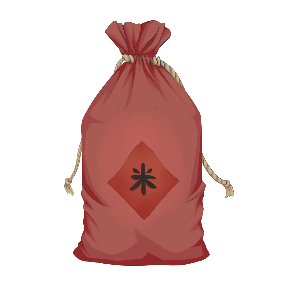 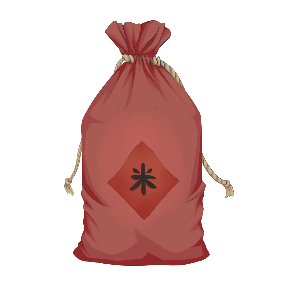 100kg gạo
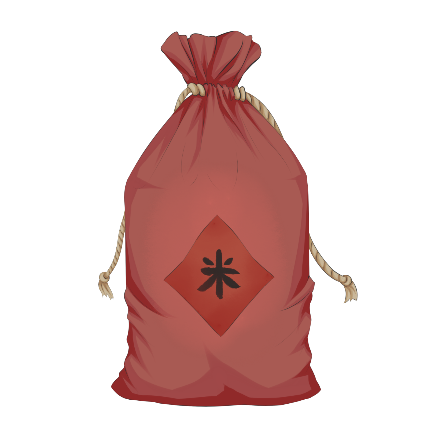 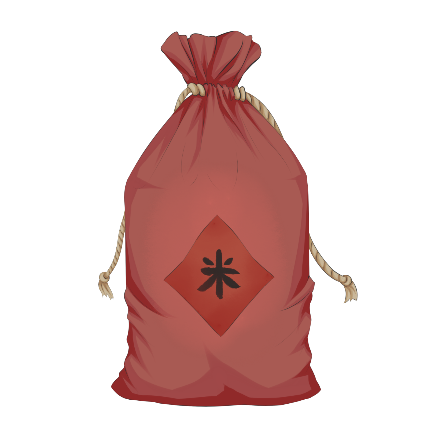 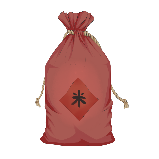 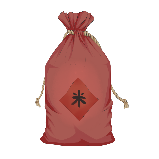 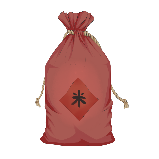 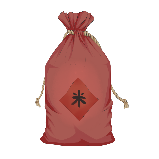 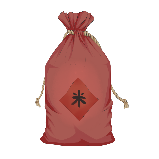 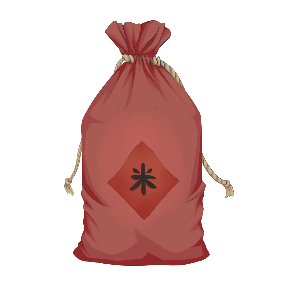 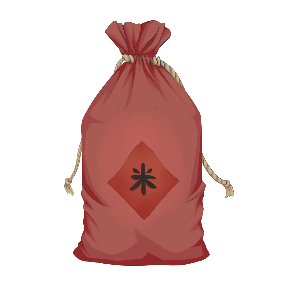 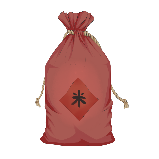 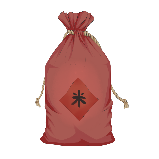 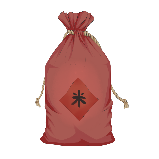 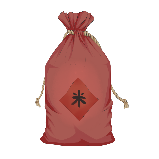 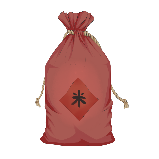 20 bao
5 bao
10 bao
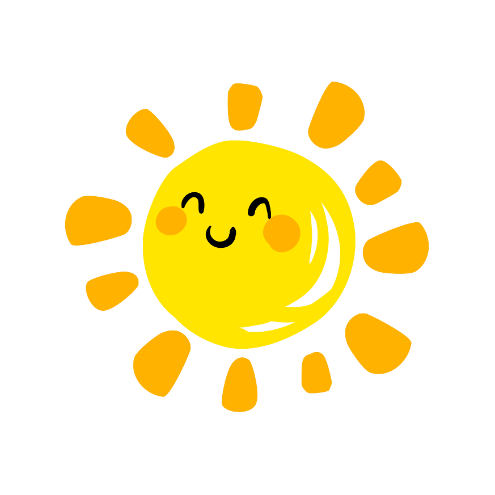 Gấp lên 4 lần
Gấp lên 2 lần
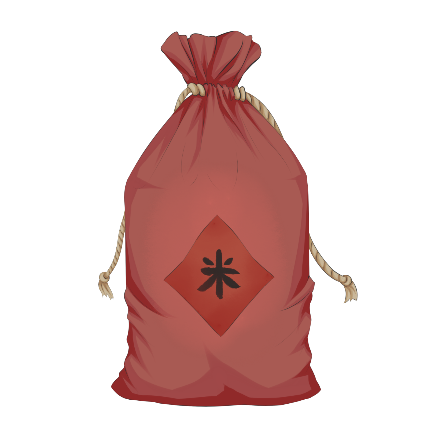 5kg
10kg
20kg
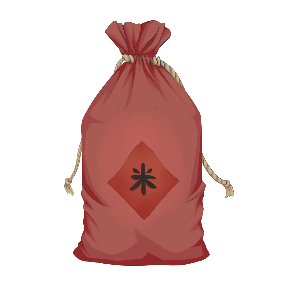 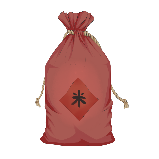 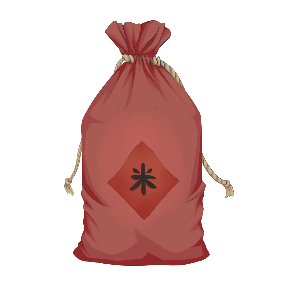 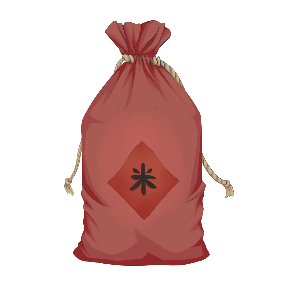 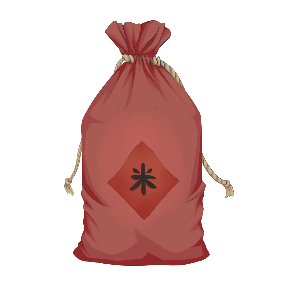 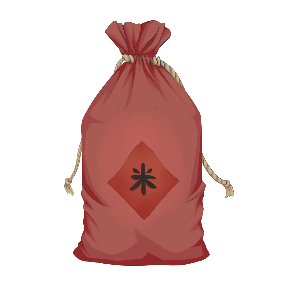 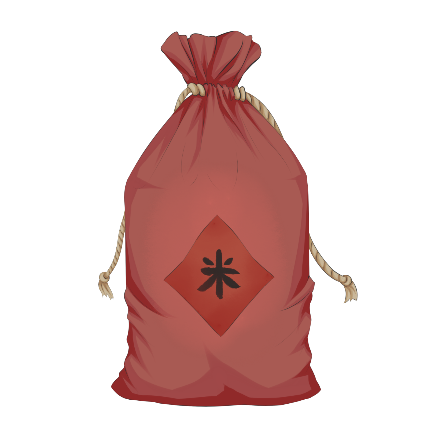 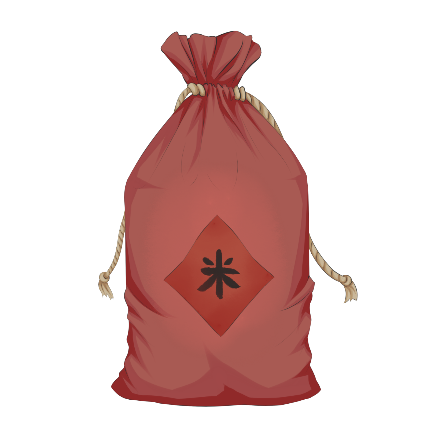 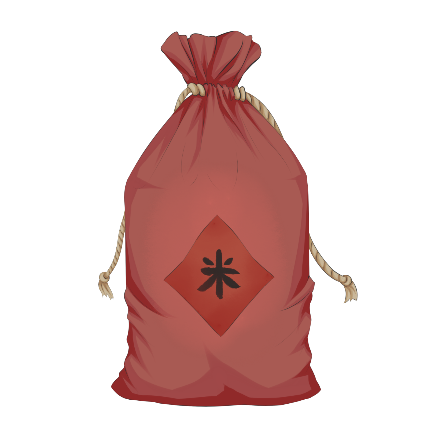 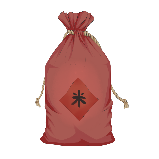 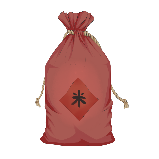 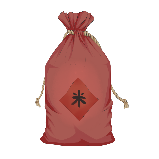 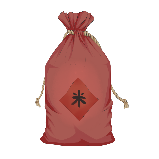 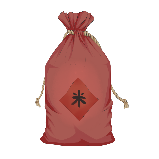 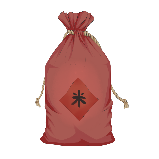 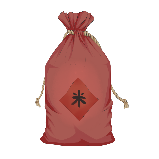 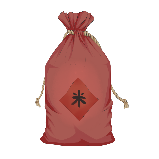 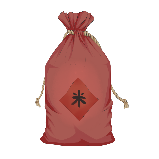 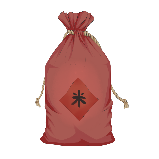 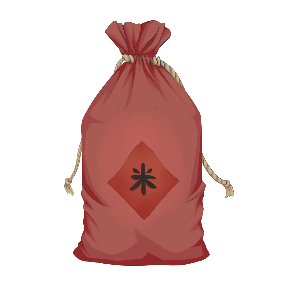 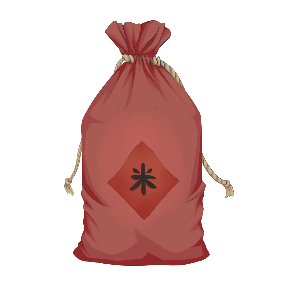 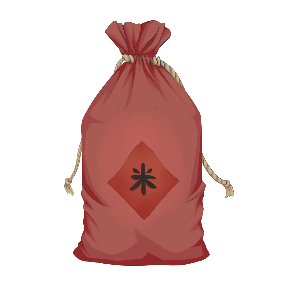 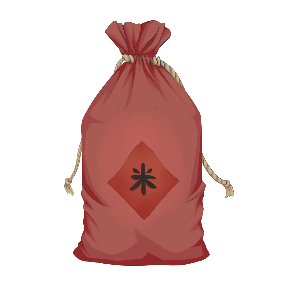 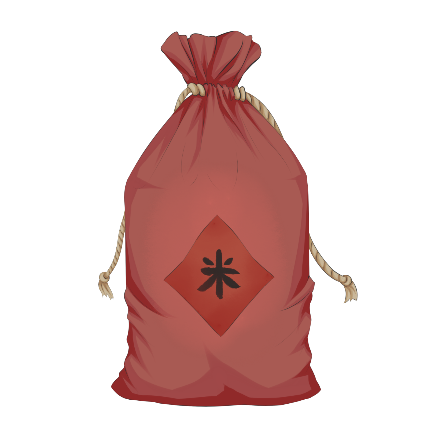 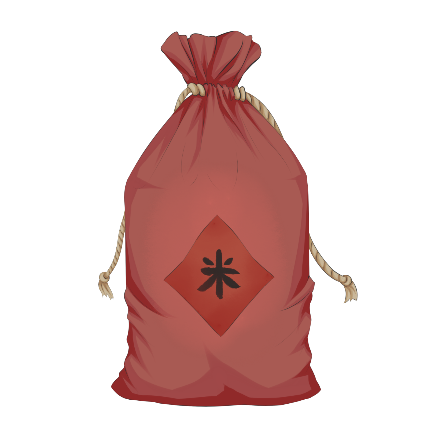 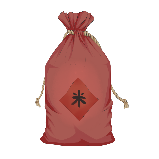 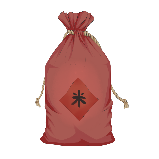 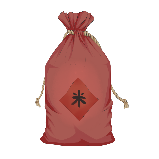 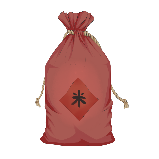 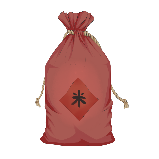 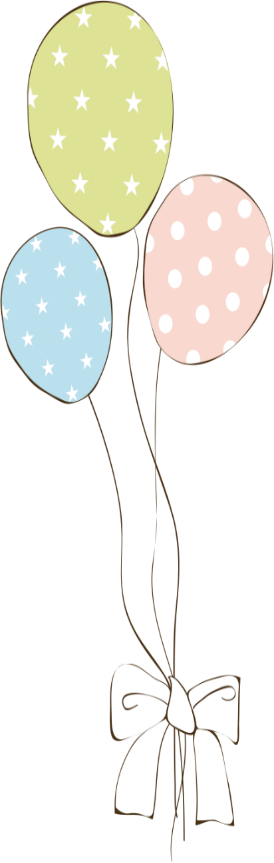 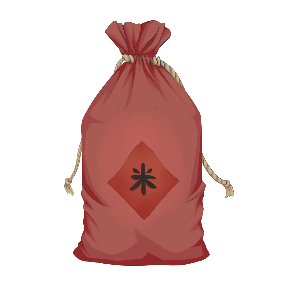 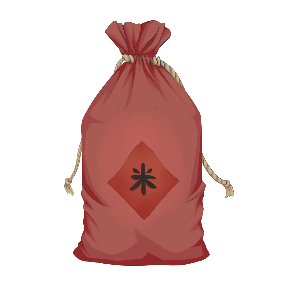 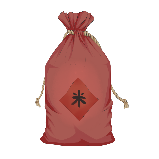 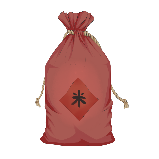 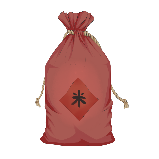 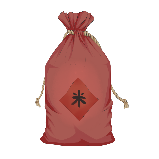 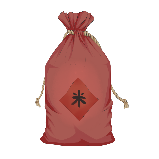 20 bao
5 bao
10 bao
Giảm đi 4 lần
Giảm đi 2 lần
Nhận xét
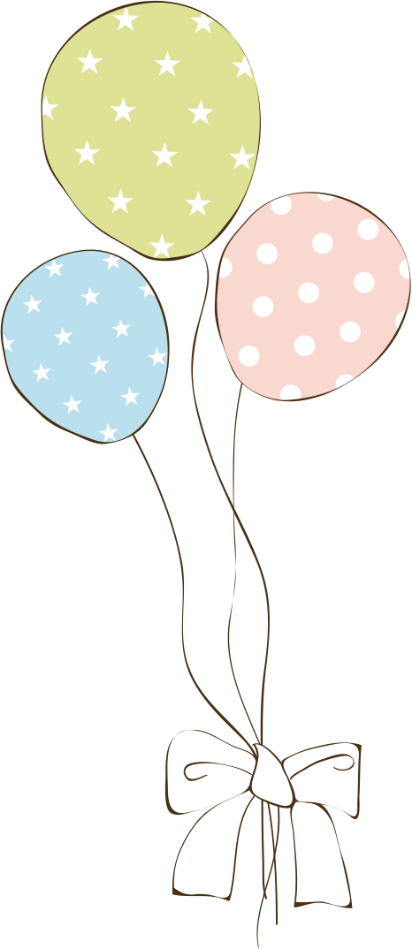 Khi số ki-lô-gam gạo ở mỗi bao gấp lên bao nhiêu lần thì số bao gạo có được lại giảm đi bấy nhiêu lần.
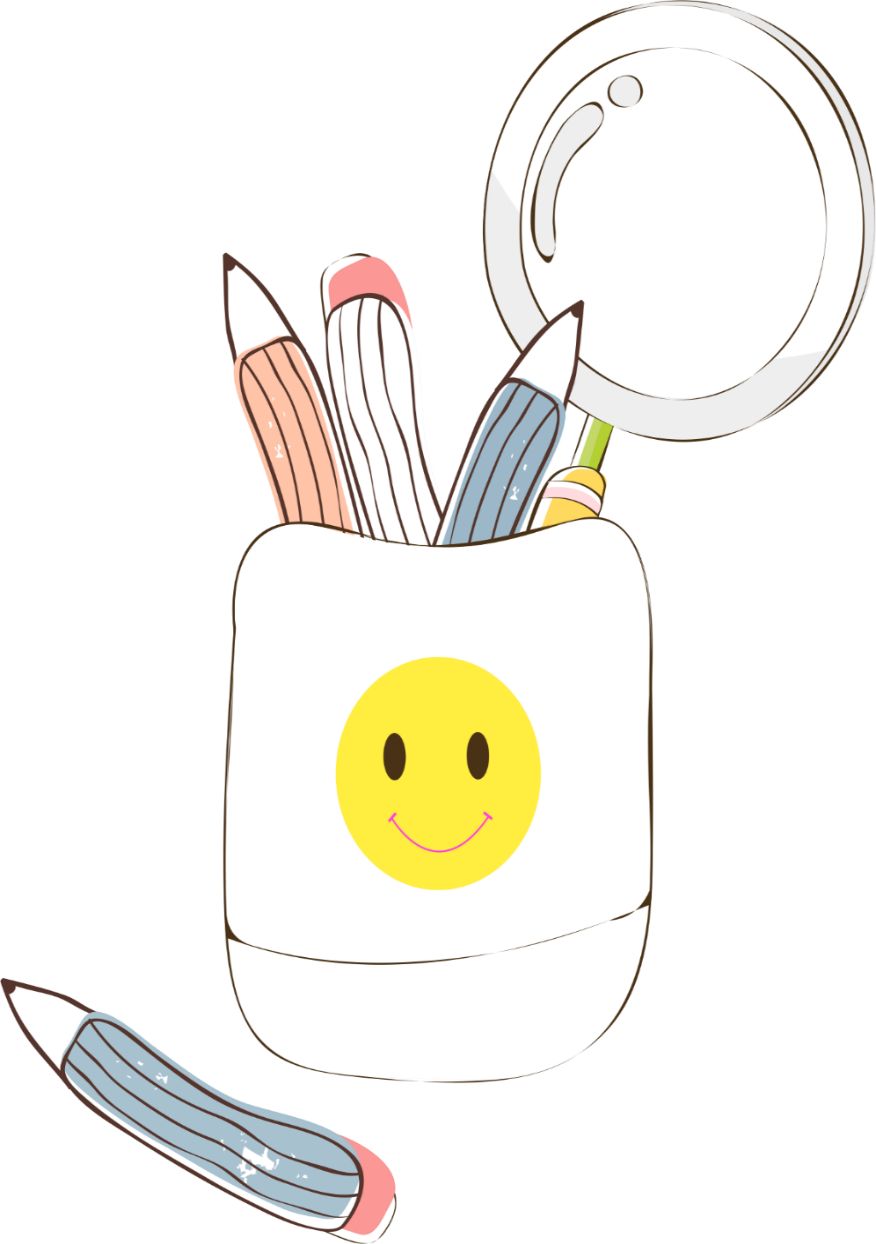 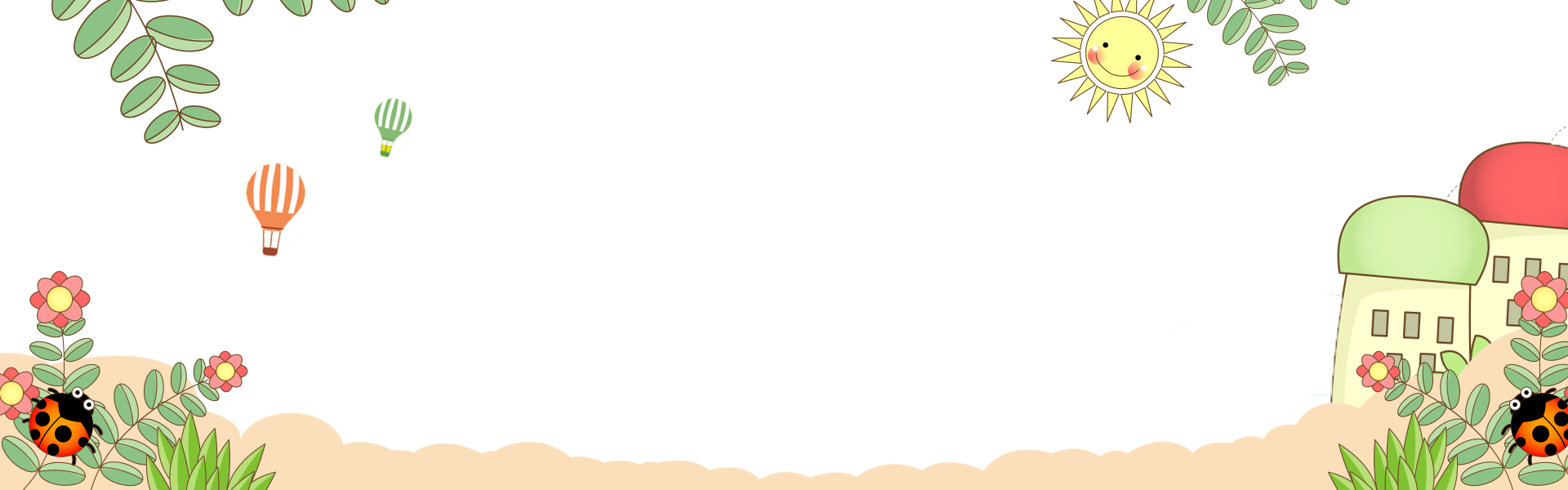 b) Bài toán: Muốn đắp xong nền nhà trong 2 ngày, cần có 12 người. Hỏi muốn đắp xong nền nhà đó trong 4 ngày thì cần có bao nhiêu người? (Mức làm của mỗi người như nhau)
Tóm tắt
Cách 1:
Bài giải:
1 ngày: … người
2 ngày: 12 người
Muốn đắp xong nền nhà trong 1 ngày cần số người là:
	12 x 2 = 24 (người) (*)
4 ngày: …người?
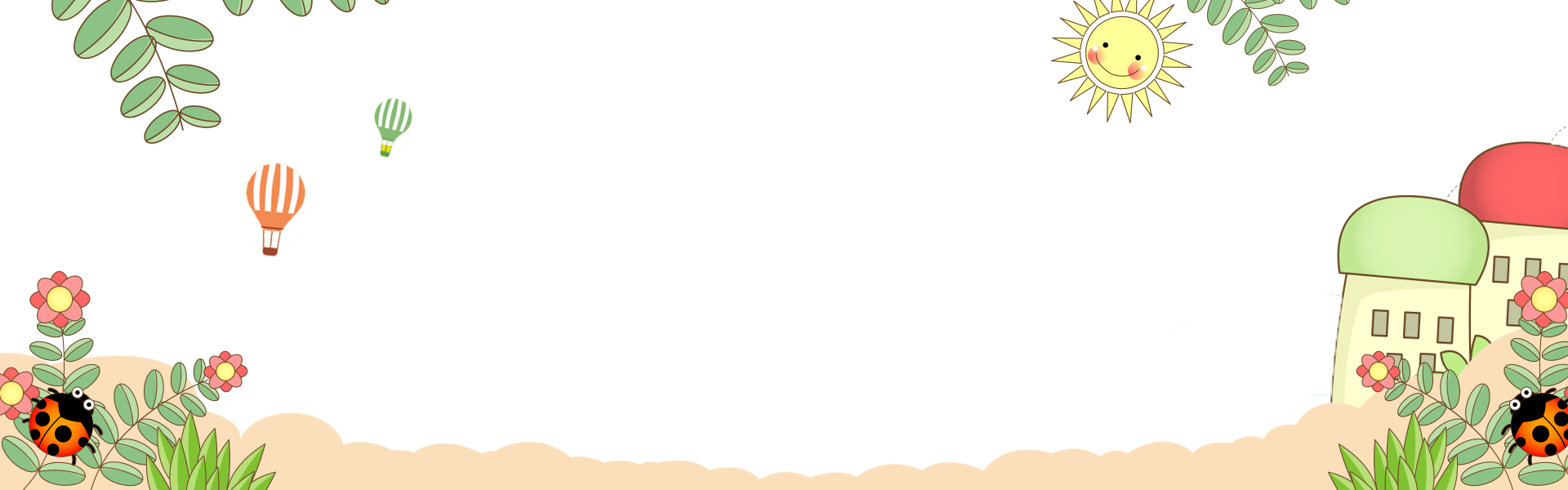 Muốn đắp xong nền nhà trong 4 ngày cần số người là:
	24 : 4 = 6 (người)
		                   Đáp số: 6 người
(*) Bước này là bước “rút về đơn vị”.
b) Bài toán: Muốn đắp xong nền nhà trong 2 ngày, cần có 12 người. Hỏi muốn đắp xong nền nhà đó trong 4 ngày thì cần có bao nhiêu người? (Mức làm của mỗi người như nhau)
Cách 2:
Bài giải:
Tóm tắt
4 ngày gấp 2 ngày số lần là:
	4:2 = 2 (lần) (**)
2 ngày:  12người
4 ngày: …người?
Giảm
 2 lần
Tăng
 2 lần
Muốn đắp xong nền nhà trong 4 ngày cần số người là:
	12:2 = 6 (người)
		                Đáp số: 6 người
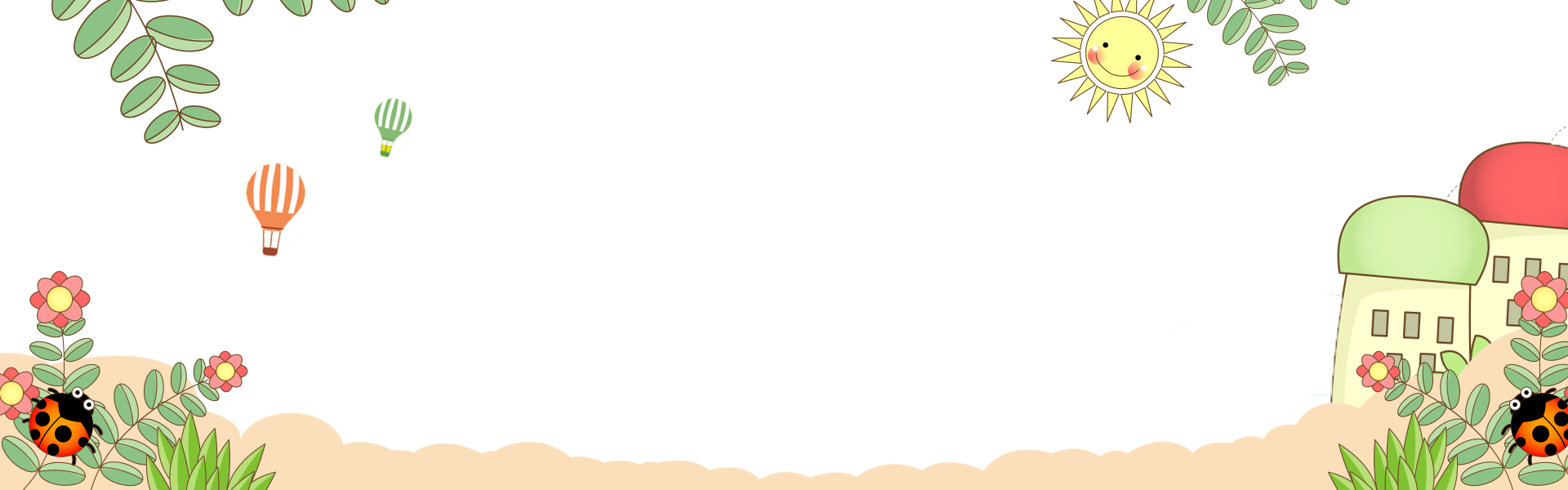 (**) Bước này là bước “tìm tỉ số”
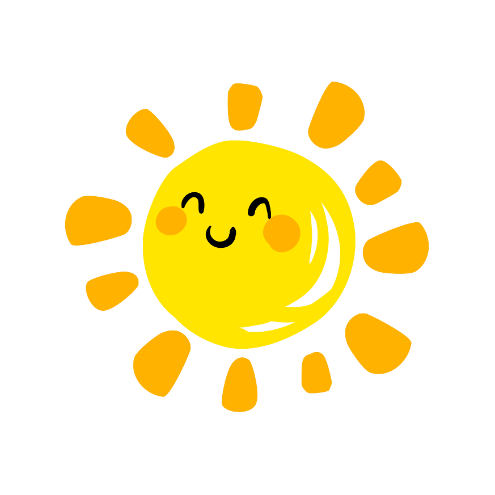 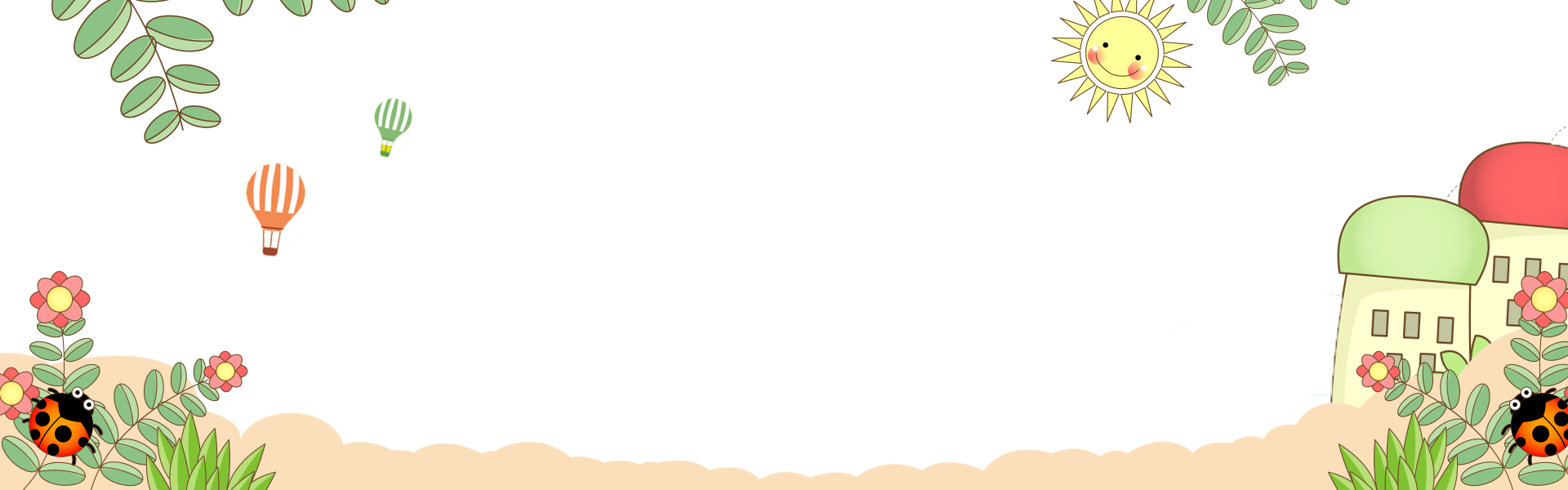 Tóm tắt
2 ngày: 12 người
4 ngày: …người?
Cách 2:
Cách 1:
Bài giải:
Bài giải
Muốn đắp xong nền nhà trong 1 ngày cần số người là:
	12 x 2 = 24 (người) (*)
4 ngày gấp 2 ngày số lần là:
	4 : 2 = 2 (lần) (**)
Muốn đắp xong nền nhà trong 4 ngày, cần số người là:
	12 : 2 = 6 (người)
		                       Đáp số: 6 người
Muốn đắp xong nền nhà trong 4 ngày cần số người là:
	24 : 4 = 6 (người)
		   Đáp số: 6 người
(**) Bước này là bước “tìm tỉ số”
(* ) Bước này là bước “rút về đơn vị”.
Bài 1: 10 người làm xong một công việc phải hết 7 ngày. Nay muốn làm xong công việc đó trong 5 ngày thì cần bao nhiêu người ? (Mức làm của mỗi người như nhau)
Bài giải
Tóm tắt
Muốn làm xong công việc trong 1 ngày cần số người là:
10 x 7 = 70 (người)
7 ngày:  10 người
5 ngày: …người?
Muốn làm xong công việc trong 5 ngày cần số người là:
70 : 5 = 14 (người)
                        Đáp số: 14 người
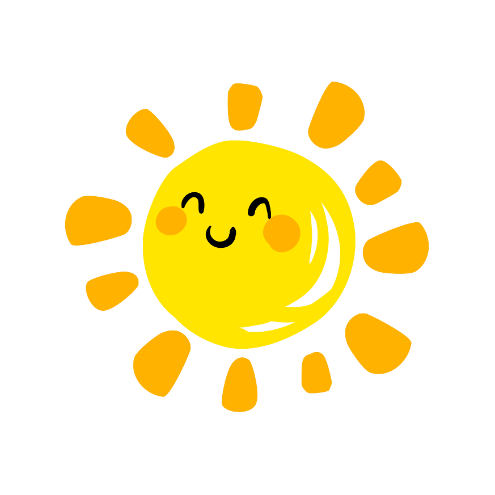 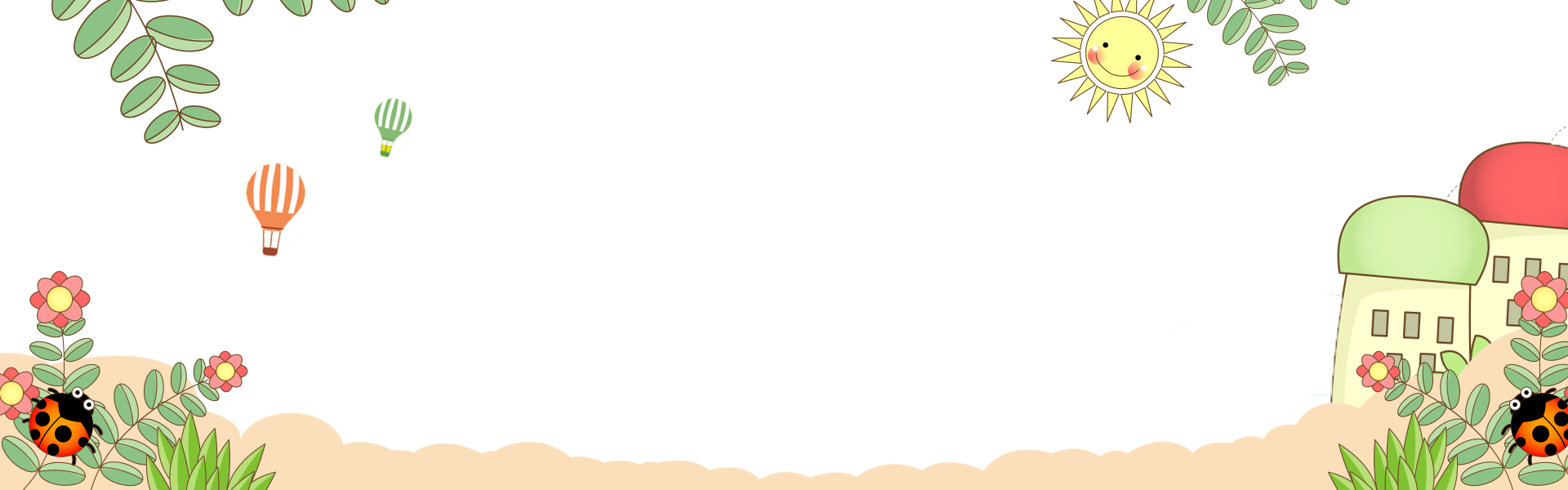 Tạm biệt các em
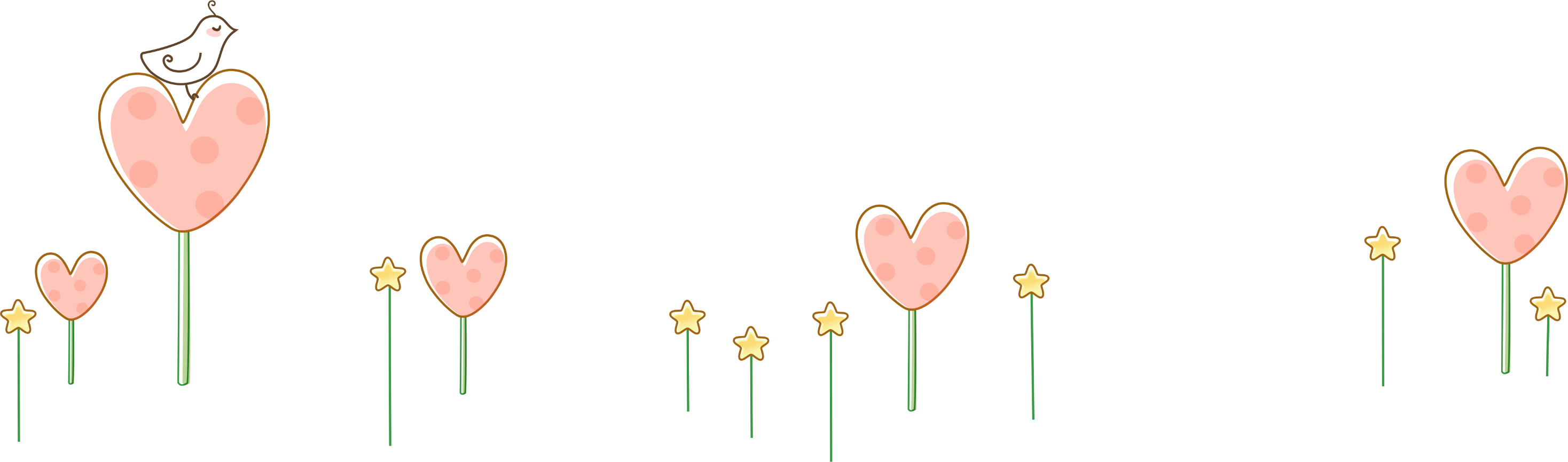